AMINO ACIDS
By
                                                                 Dr.Mahadevi A.L
                                                             Dept of Physiology
                                                                         SKHMC
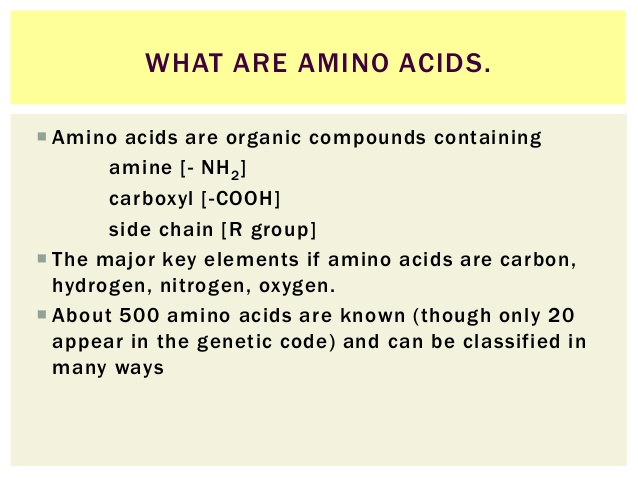 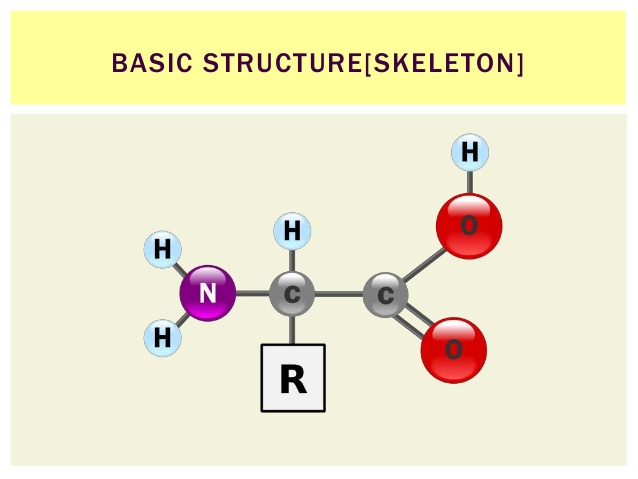 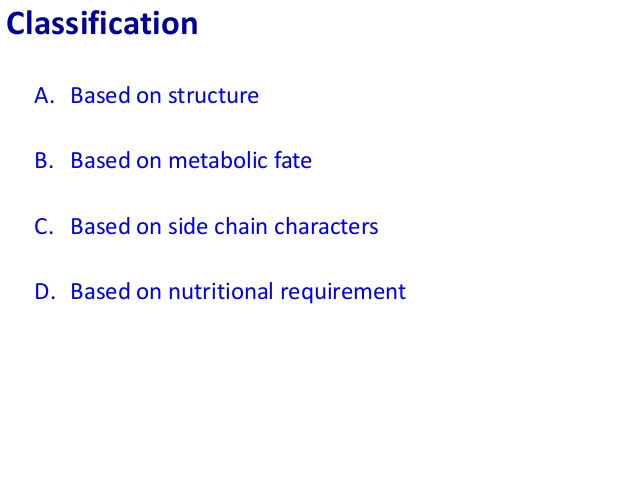 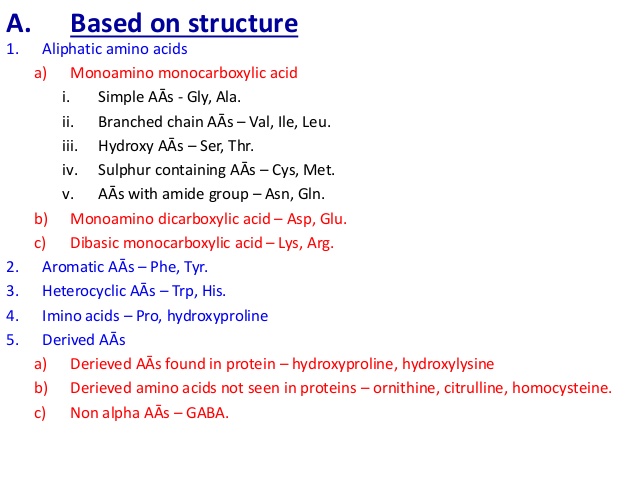 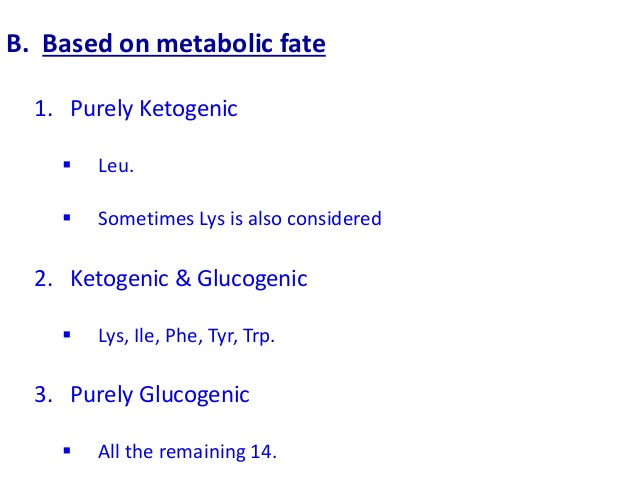 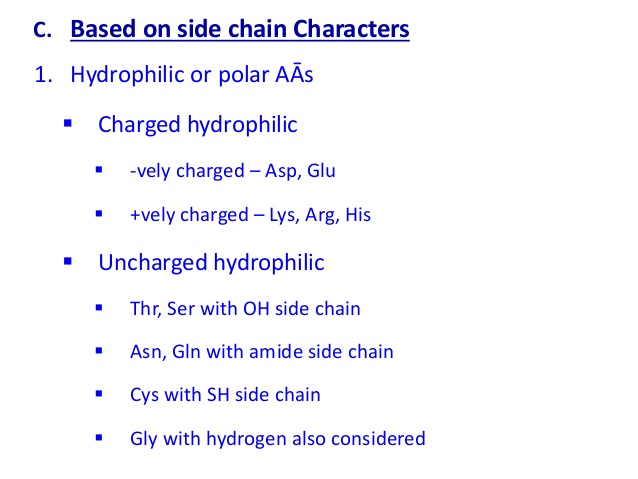 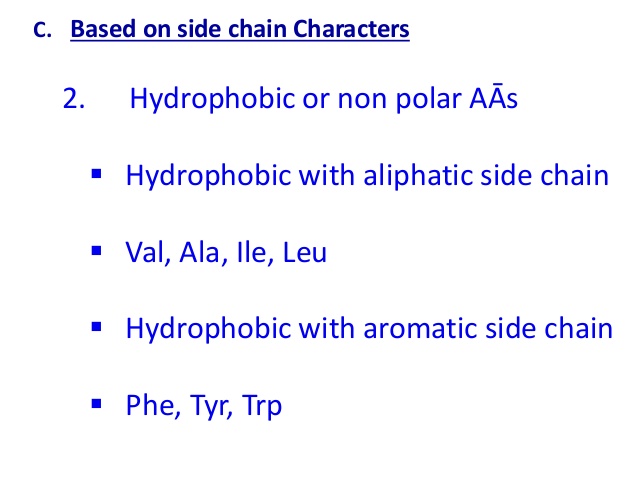 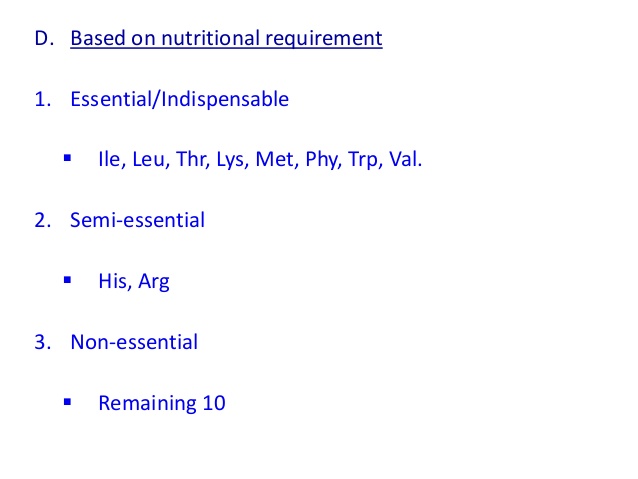 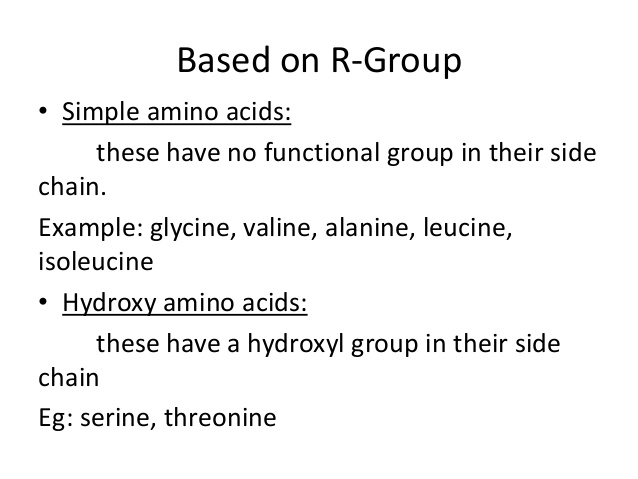 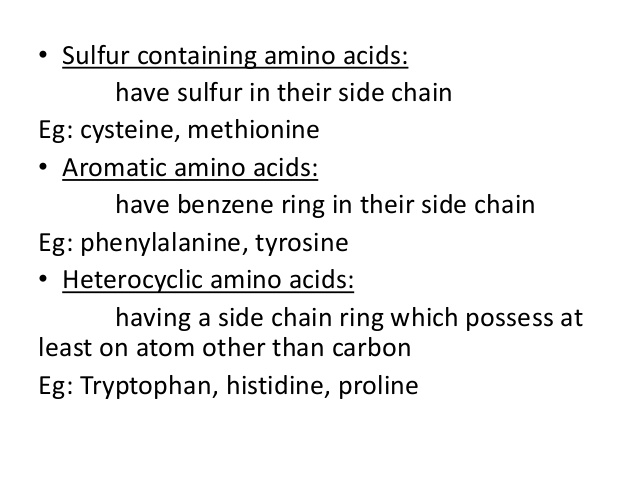 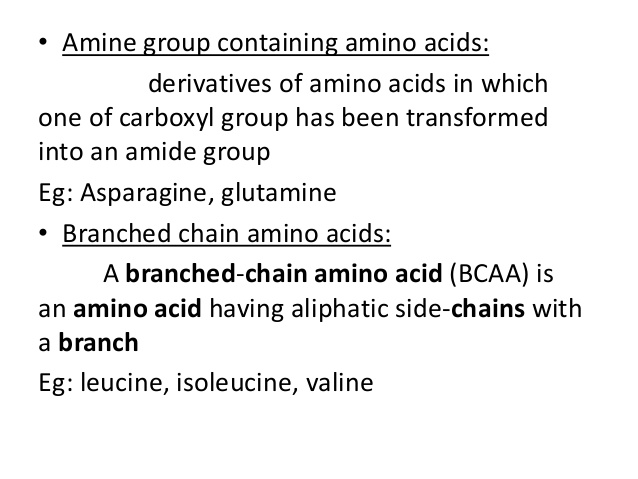 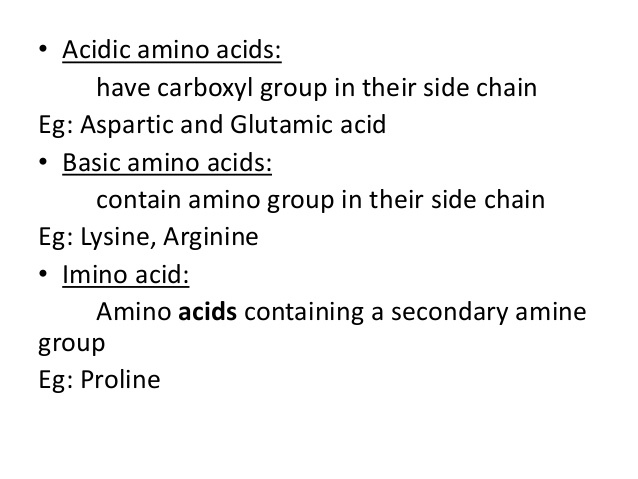 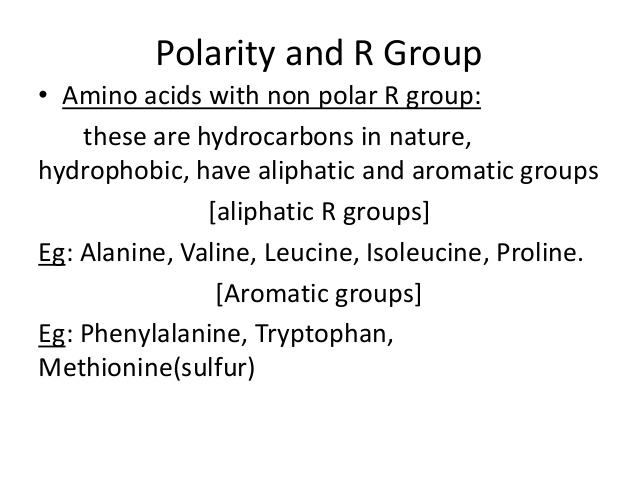 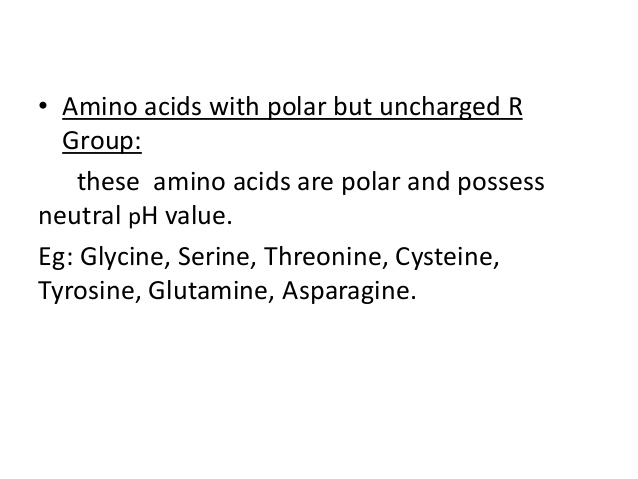 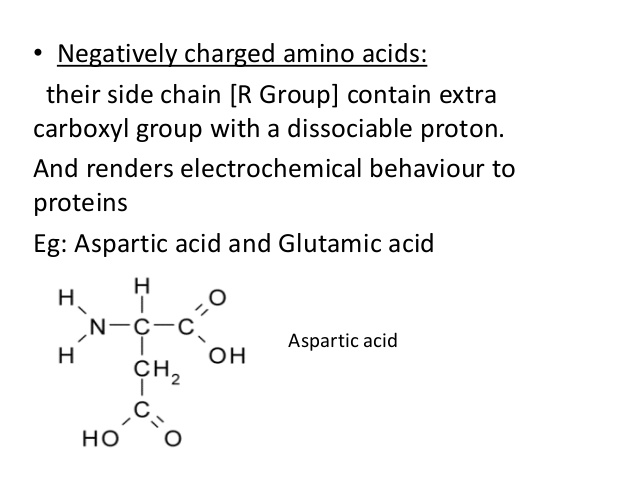 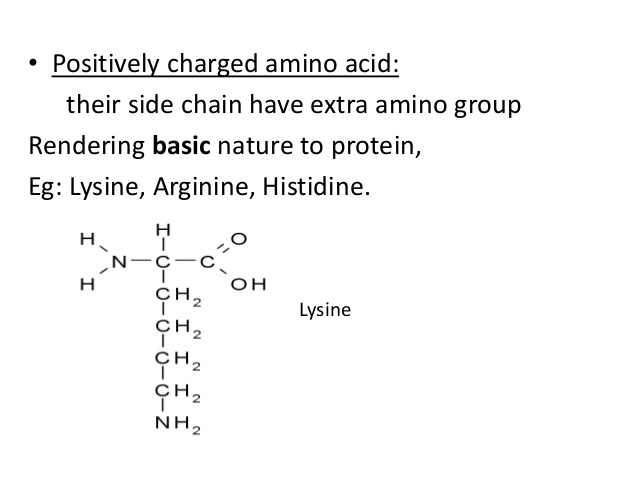 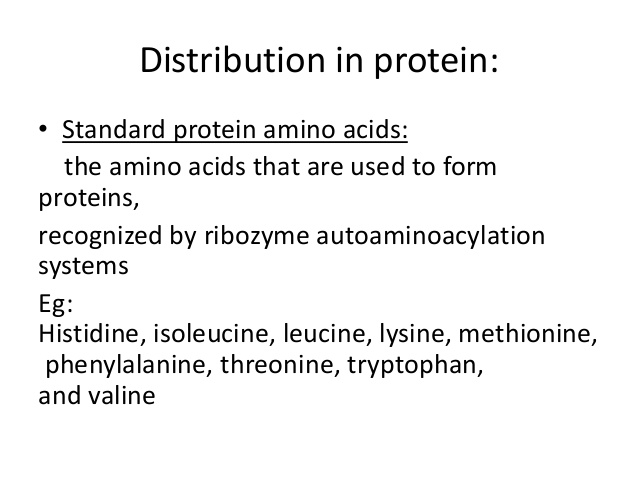 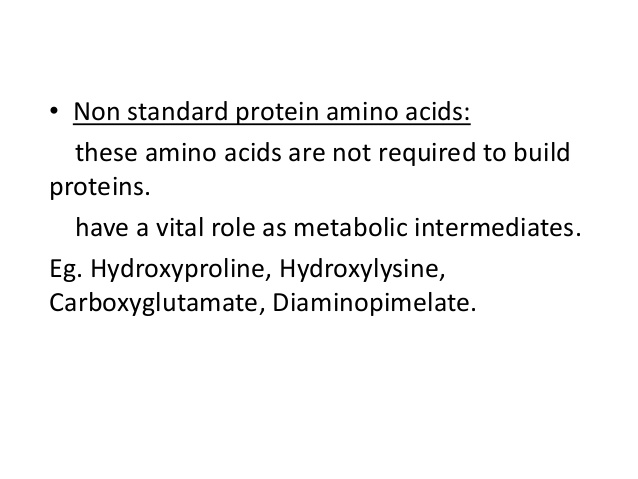 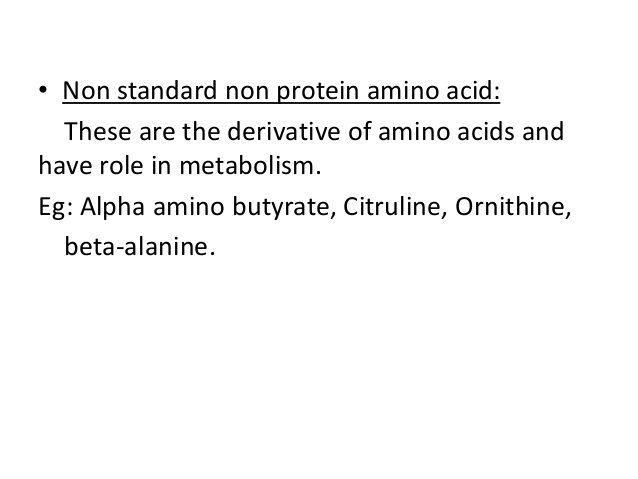 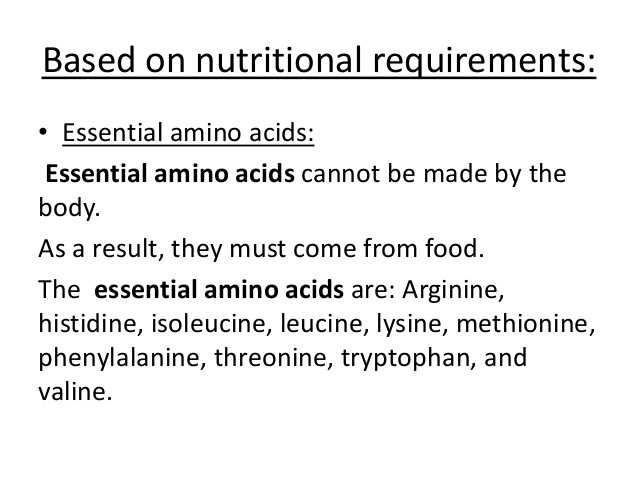 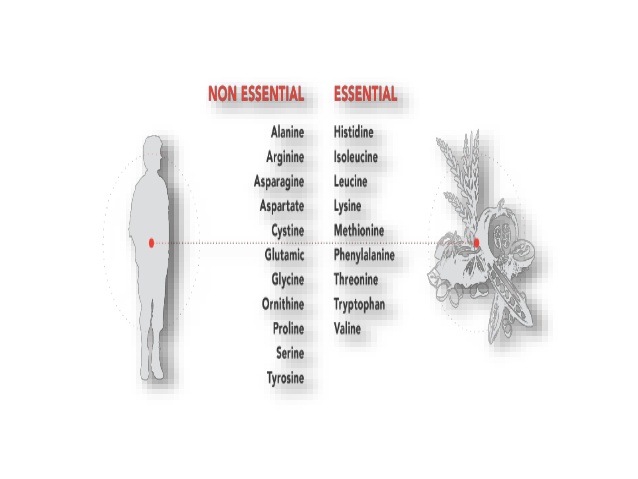 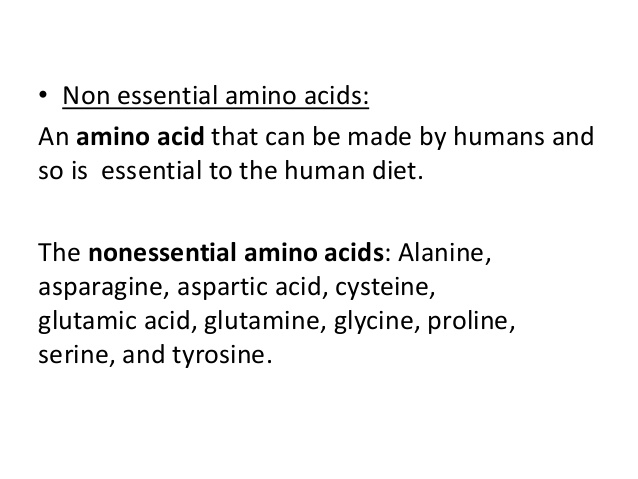 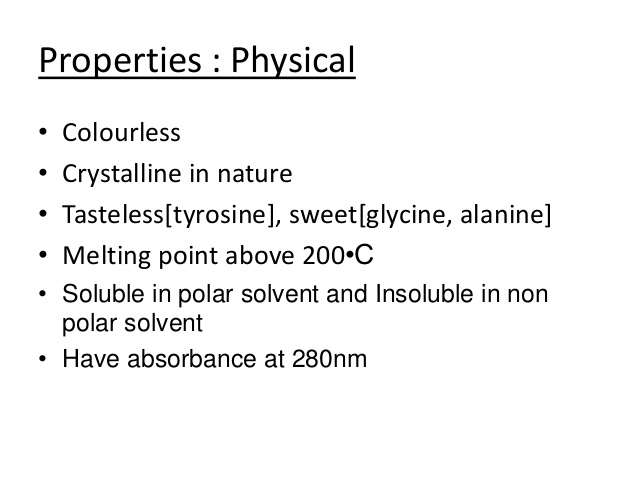 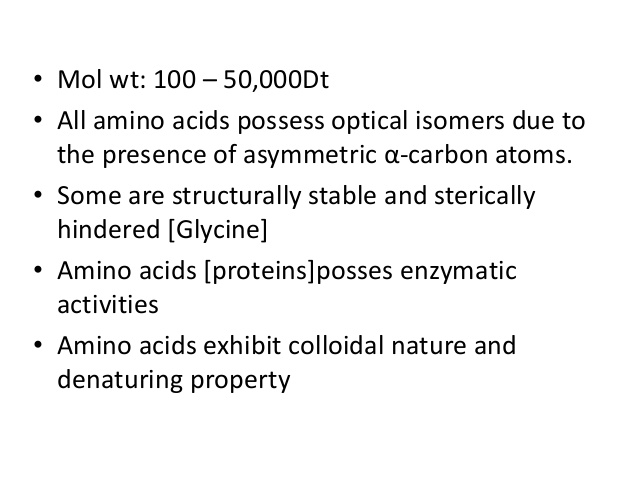 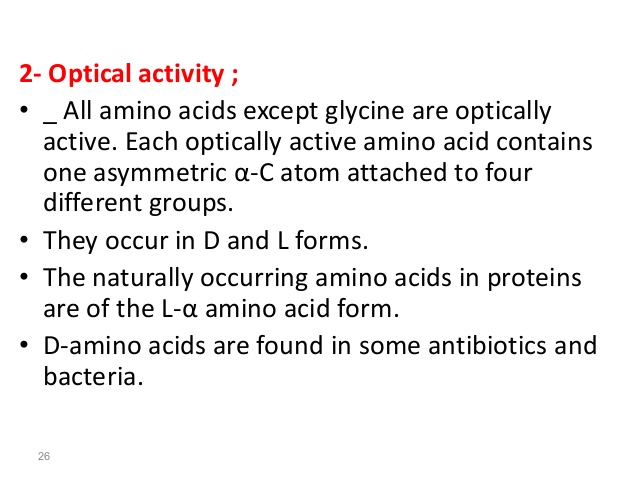 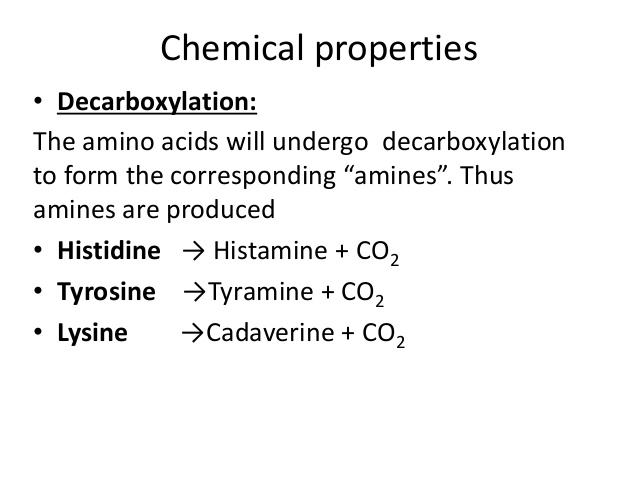 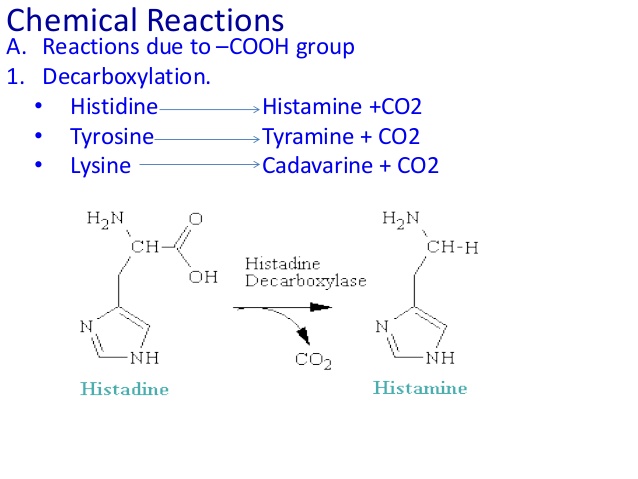 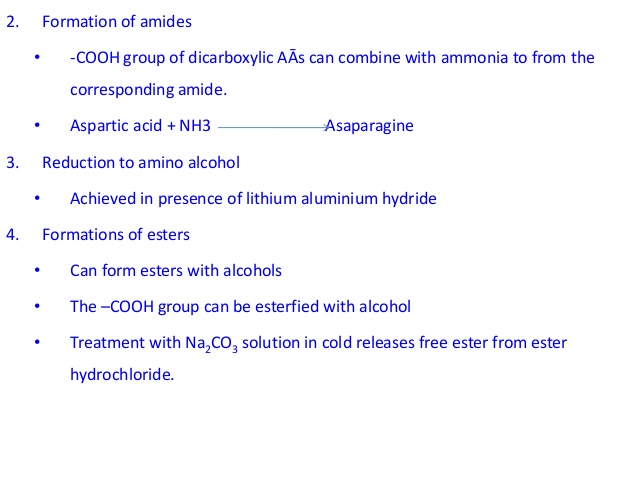 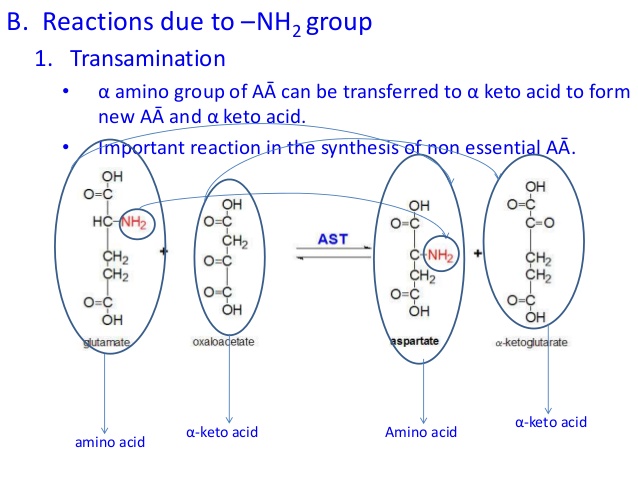 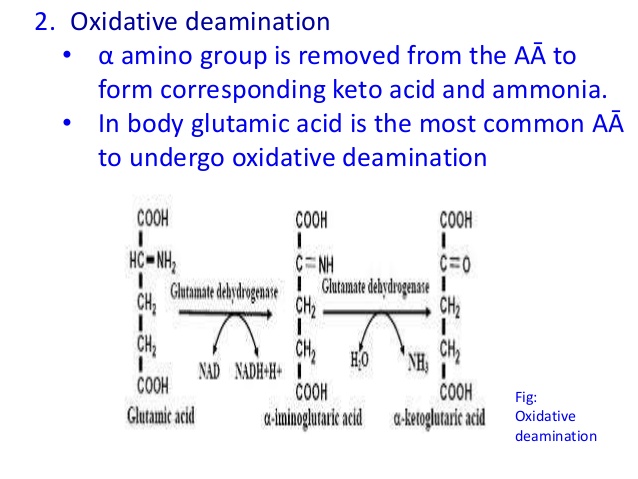 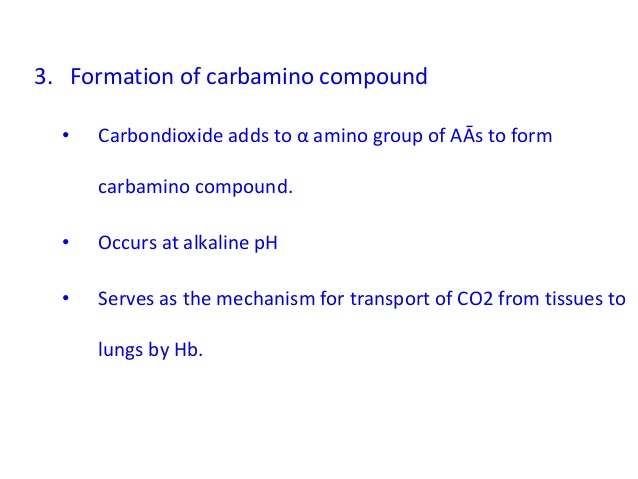 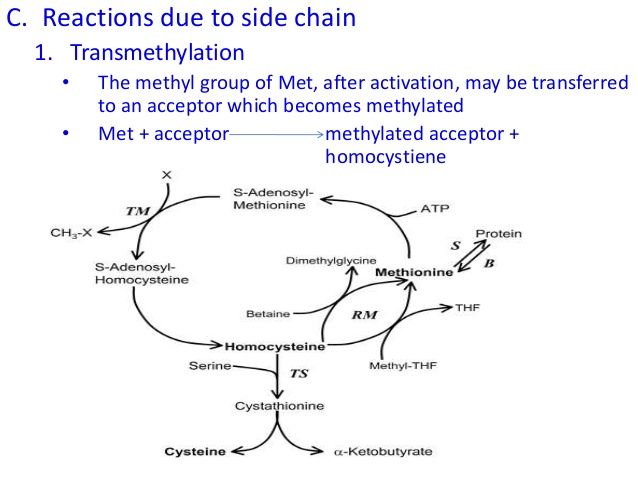 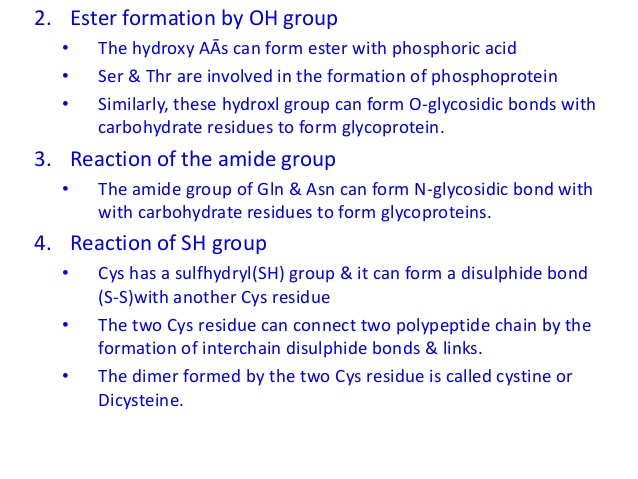 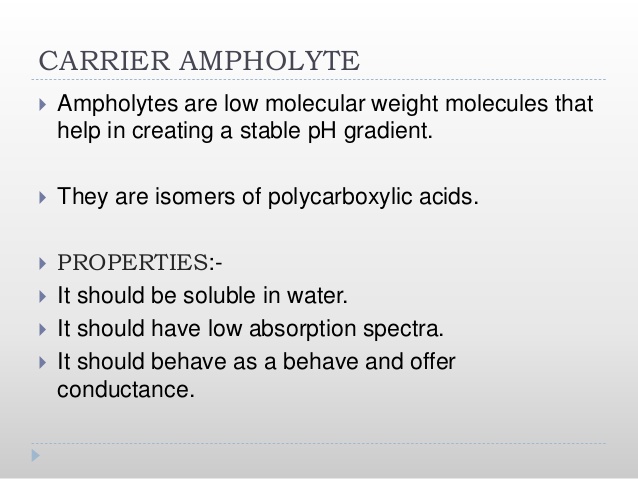 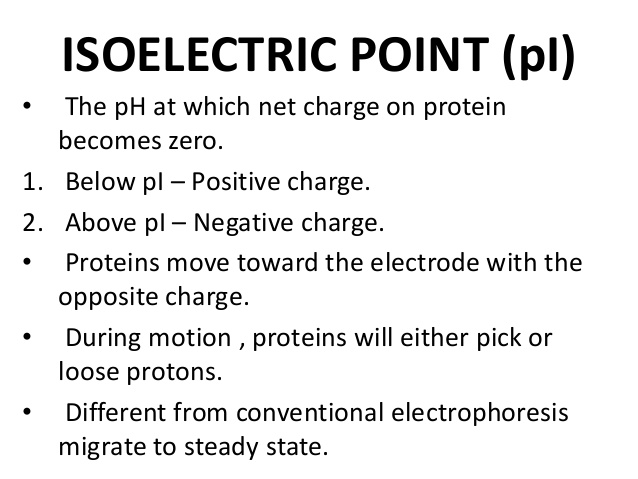 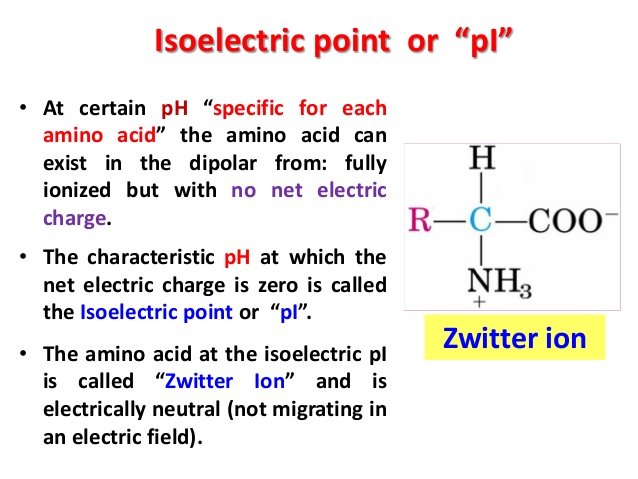 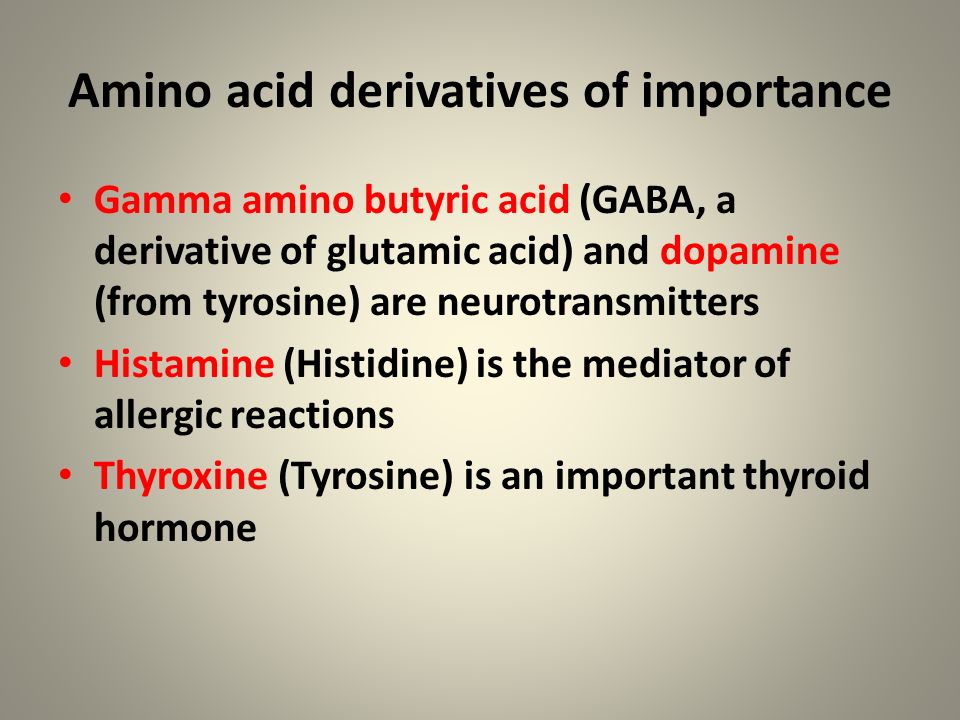 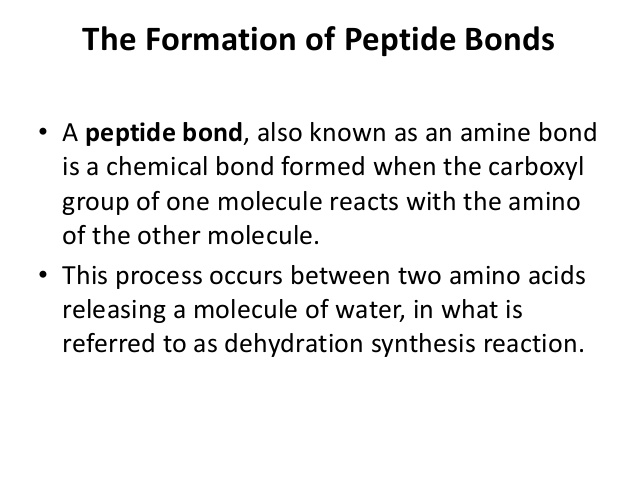 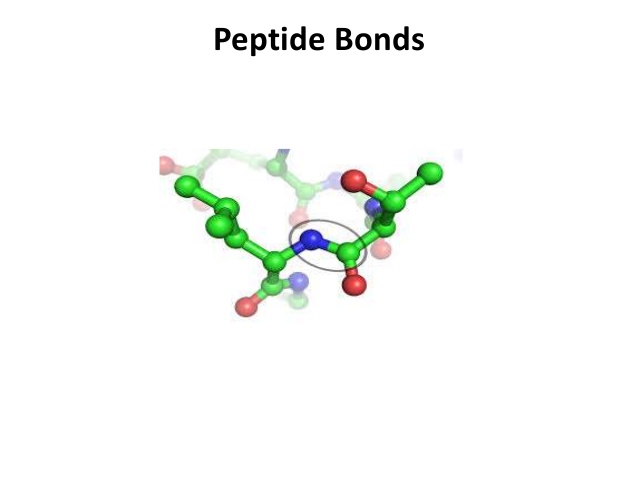 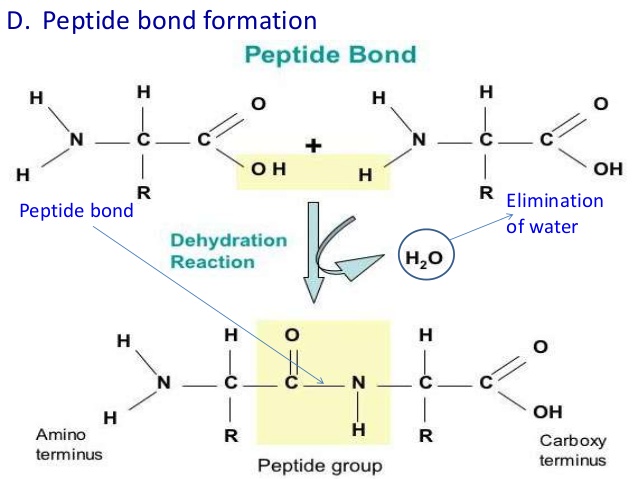 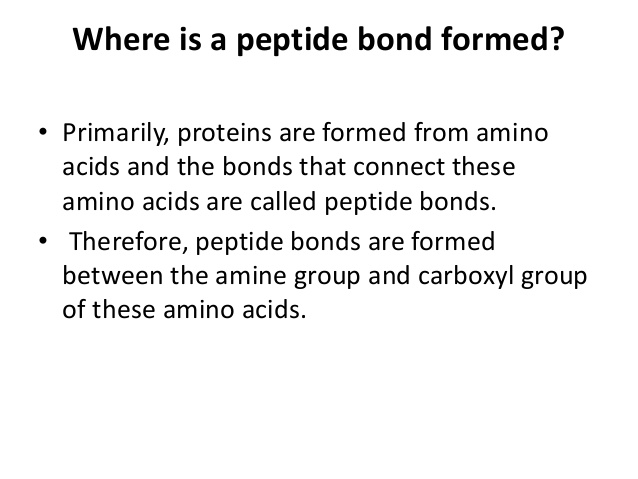 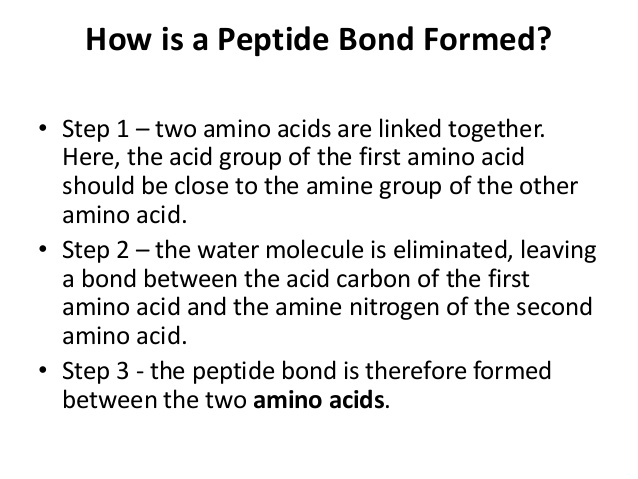 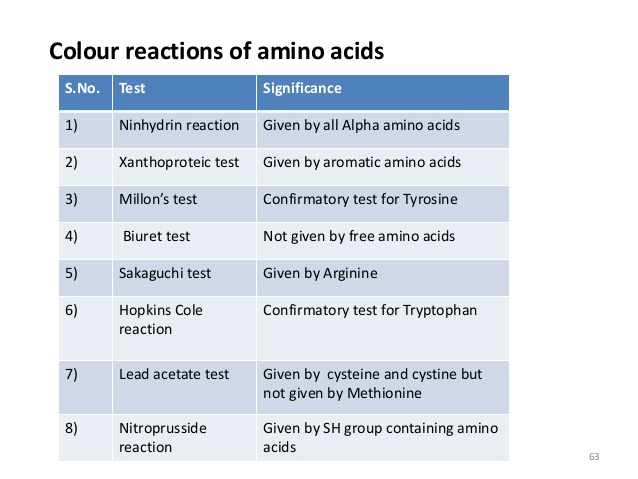 Thank u